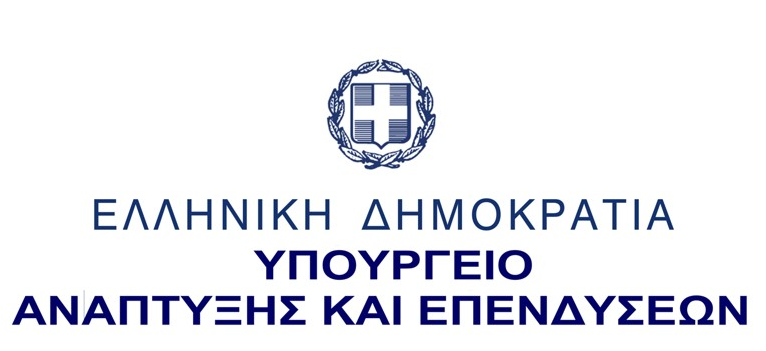 ΓΕΝΙΚΗ ΓΡΑΜΜΑΤΕΙΑ ΕΜΠΟΡΙΟΥ ΚΑΙ ΠΡΟΣΤΑΣΙΑΣ ΚΑΤΑΝΑΛΩΤΗ
ΚΑΛΑΘΙ ΤΟΥ ΝΟΙΚΟΚΥΡΙΟΥ

ΠΑΡΟΥΣΙΑΣΗ ΑΠΟΤΕΛΕΣΜΑΤΩΝ  02/11/2022 - 14/02/2023
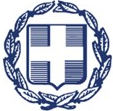 «ΚΑΛΑΘΙ ΤΟΥ ΝΟΙΚΟΚΥΡΙΟΥ» - ΕΠΕΚΤΑΣΗ
ΝΕΕΣ ΚΑΤΗΓΟΡΙΕΣ

ΜΟΣΧΑΡΙ ΝΩΠΟ

ΓΑΛΑ ΥΨΗΛΗΣ ΠΑΣΤΕΡΙΩΣΗΣ / ΜΑΚΡΑΣ ΔΙΑΡΚΕΙΑΣ – ΠΛΗΡΕΣ

ΓΑΛΑ ΥΨΗΛΗΣ ΠΑΣΤΕΡΙΩΣΗΣ / ΜΑΚΡΑΣ ΔΙΑΡΚΕΙΑΣ – ΧΑΜΗΛΑ ΛΙΠΑΡΑ

ΛΕΥΚΟ ΤΥΡΙ

ΣΟΚΟΛΑΤΑ
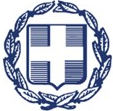 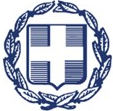 «ΚΑΛΑΘΙ ΤΟΥ ΝΟΙΚΟΚΥΡΙΟΥ» - ΕΠΕΚΤΑΣΗ
ΔΙΑΣΠΑΣΗ ΚΑΤΗΓΟΡΙΩΝ
ΠΑΡΙΖΑ
ΠΑΡΙΖΑ / ΓΑΛΟΠΟΥΛΑ
ΓΑΛΟΠΟΥΛΑ
ΦΑΚΕΣ
ΚΟΤΟΠΟΥΛΟ ΟΛΟΚΛΗΡΟ
ΦΑΣΟΛΙΑ
ΟΣΠΡΙΑ
ΚΟΤΟΠΟΥΛΟ
ΡΕΒΥΘΙΑ
ΚΟΤΟΠΟΥΛΟ ΜΕΡΗ
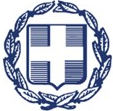 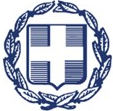 «ΚΑΛΑΘΙ ΤΟΥ ΝΟΙΚΟΚΥΡΙΟΥ» - ΣΑΡΑΚΟΣΤΗ
ΝΕΕΣ ΚΑΤΗΓΟΡΙΕΣ

ΧΑΛΒΑΣ

ΝΗΣΤΙΣΙΜΕΣ ΣΑΛΑΤΕΣ (ΑΛΟΙΦΕΣ)

ΚΑΤΕΨΥΓΜΕΝΑ ΘΑΛΑΣΣΙΝΑ (2 ΤΟΥΛΑΧΙΣΤΟΝ ΕΙΔΗ)
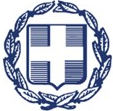 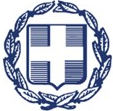 ΑΛΛΑΓΕΣ ΣΤΗΝ ΕΠΙΣΗΜΑΝΣΗ ΤΙΜΩΝ
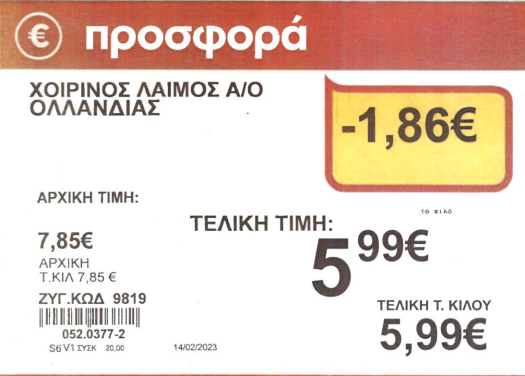 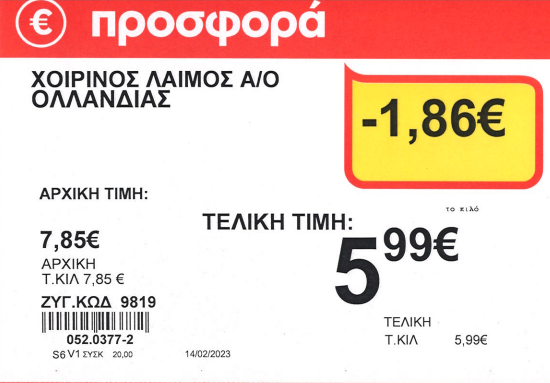 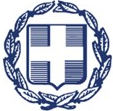 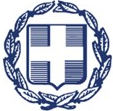 ΑΛΛΑΓΕΣ ΣΤΗΝ ΕΠΙΣΗΜΑΝΣΗ ΤΙΜΩΝ
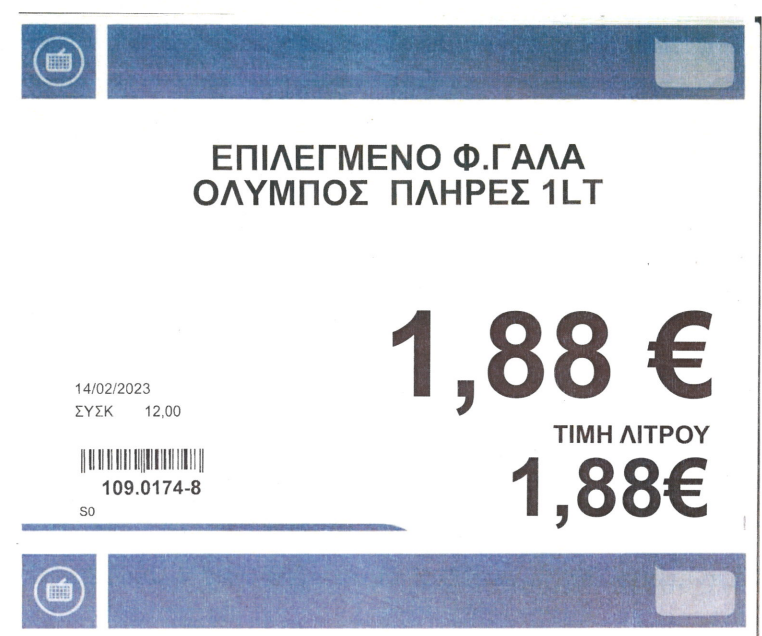 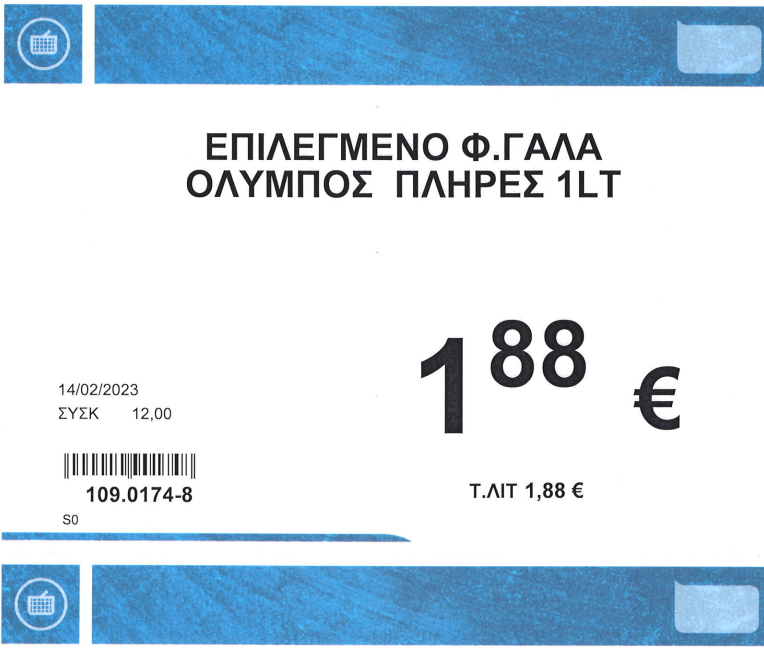 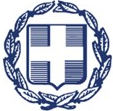 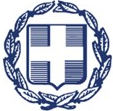 «ΚΑΛΑΘΙ ΤΟΥ ΝΟΙΚΟΚΥΡΙΟΥ» - ΑΠΟΤΕΛΕΣΜΑΤΑ
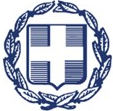 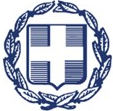 «ΚΑΛΑΘΙ ΤΟΥ ΝΟΙΚΟΚΥΡΙΟΥ» - ΑΠΟΤΕΛΕΣΜΑΤΑ
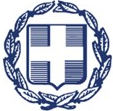 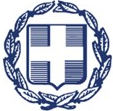 «ΚΑΛΑΘΙ ΤΟΥ ΝΟΙΚΟΚΥΡΙΟΥ» - ΑΠΟΤΕΛΕΣΜΑΤΑ
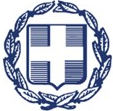 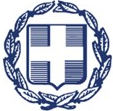 «ΚΑΛΑΘΙ ΤΟΥ ΝΟΙΚΟΚΥΡΙΟΥ» - ΑΠΟΤΕΛΕΣΜΑΤΑ
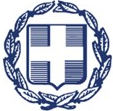 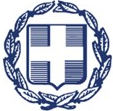 «ΚΑΛΑΘΙ ΤΟΥ ΝΟΙΚΟΚΥΡΙΟΥ» - ΑΠΟΤΕΛΕΣΜΑΤΑ
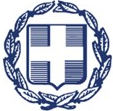 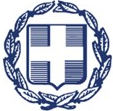 «ΚΑΛΑΘΙ ΤΟΥ ΝΟΙΚΟΚΥΡΙΟΥ» - ΑΠΟΤΕΛΕΣΜΑΤΑ
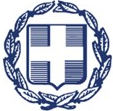 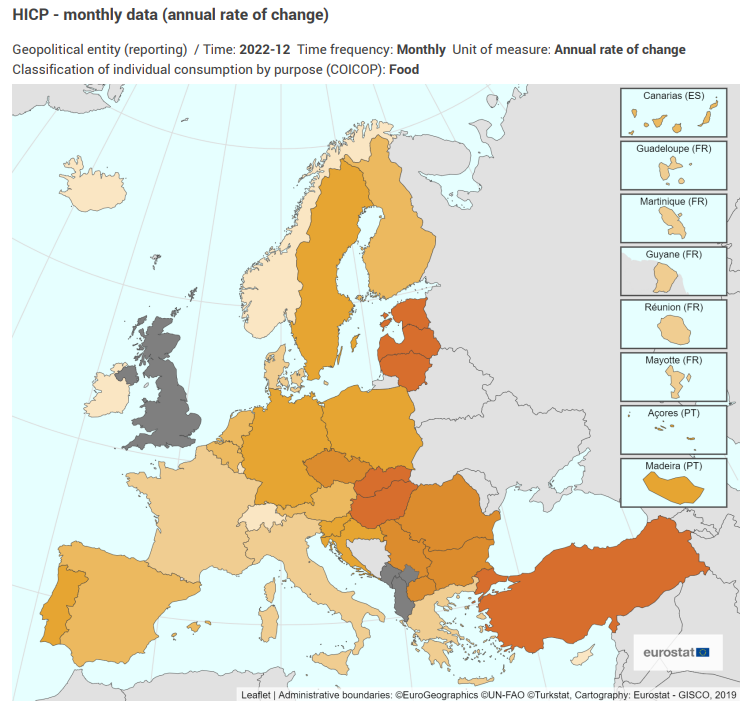 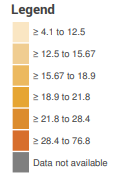 16,5%
11,2%
18,9%
33,5%
21,2%
20,5%
27,2%
29,0%
16,3%
49,6%
13,3%
23,0%
24,5%
27,0%
13,1%
76,8%
20,4%
15,9%
15,6%
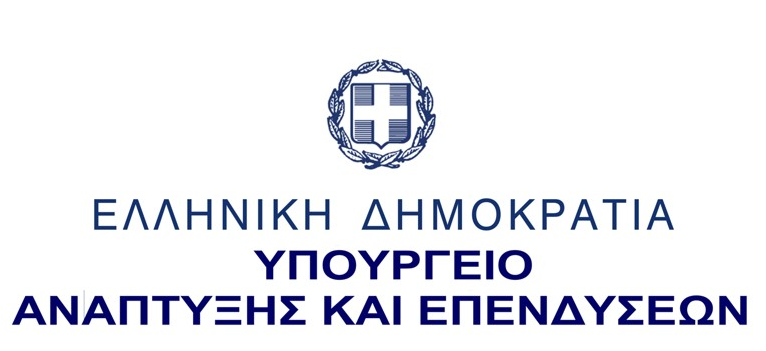 ΔΙΥΠΗΡΕΣΙΑΚΗ ΜΟΝΑΔΑ ΕΛΕΓΧΟΥ ΤΗΣ ΑΓΟΡΑΣ
ΕΛΕΓΧΟΙ ΔΙΜΕΑ

ΠΑΡΟΥΣΙΑΣΗ ΑΠΟΤΕΛΕΣΜΑΤΩΝ  01/12/2022 - 14/02/2023